Multnomah ARES
Field Station Basics
How to have fun just sitting there
The Field Station Continuum
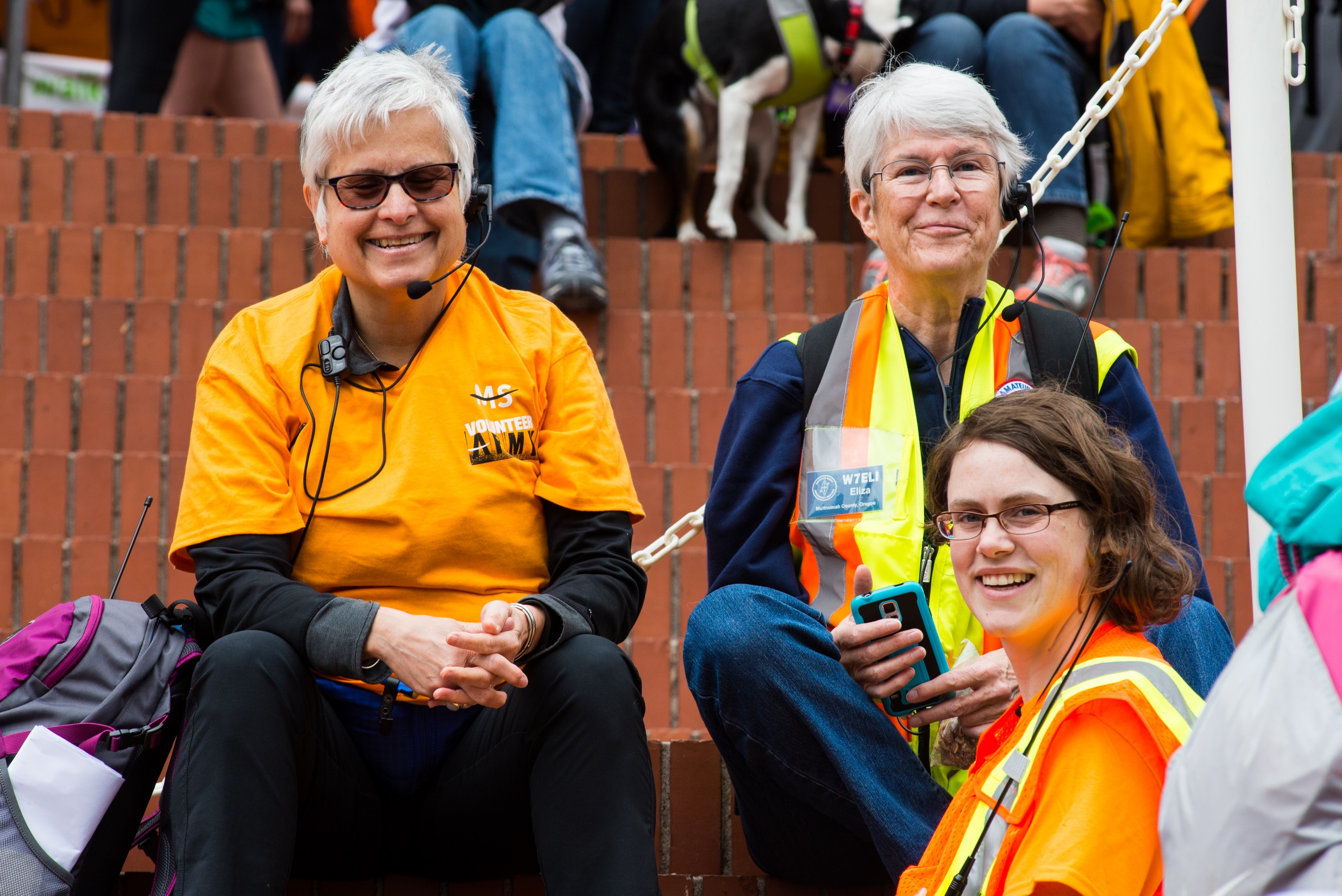 The Field Station Continuum
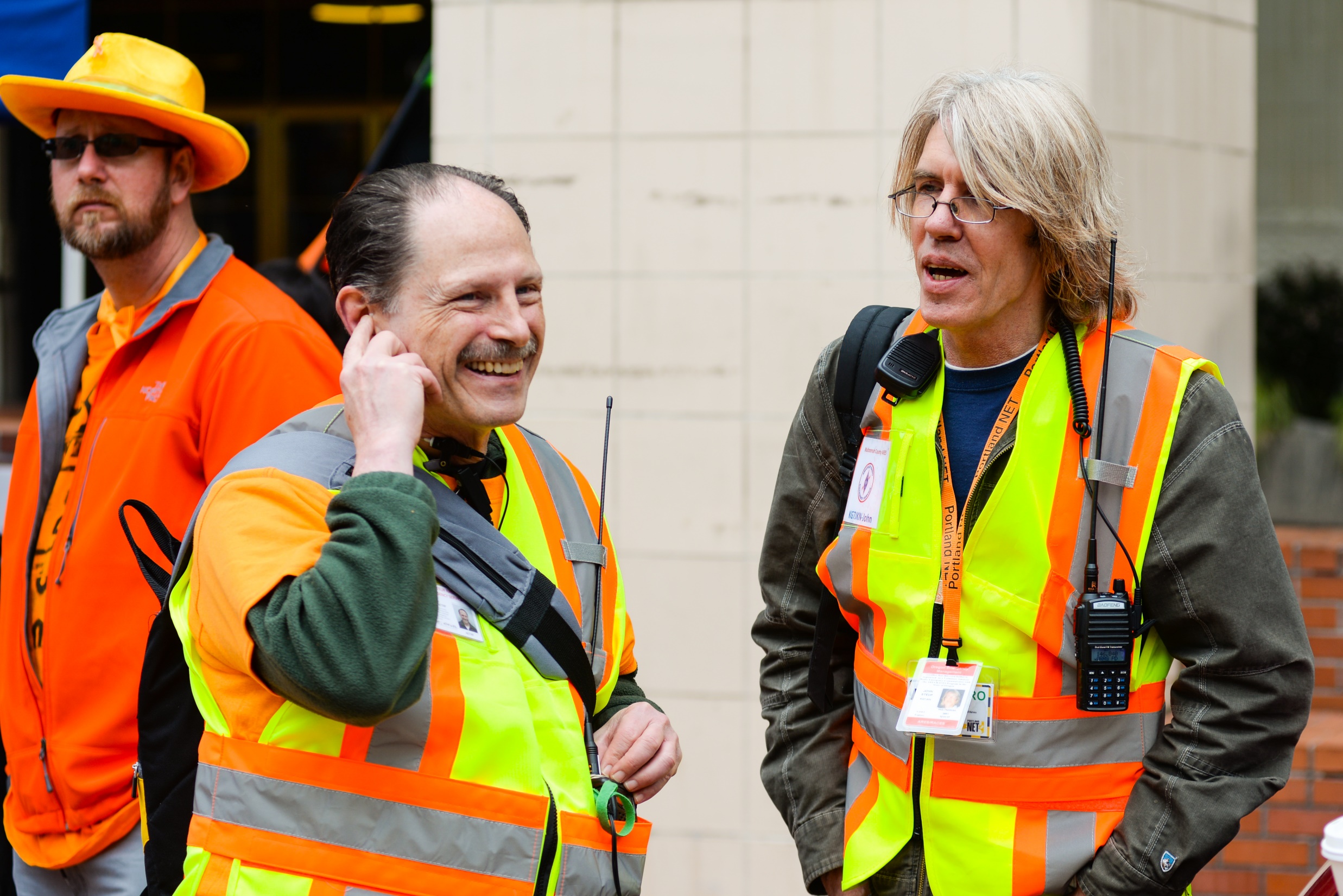 The Field Station Continuum
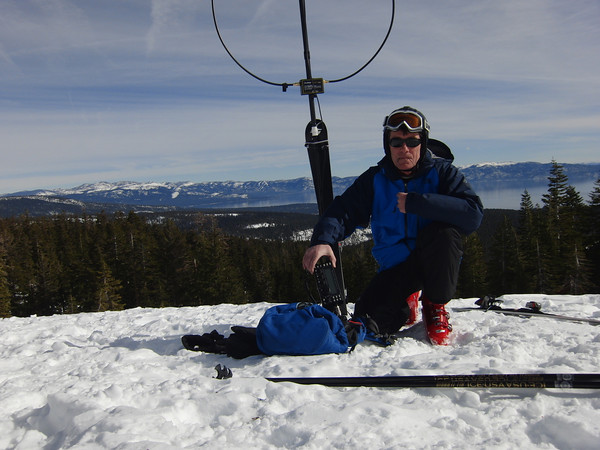 The Field Station Continuum
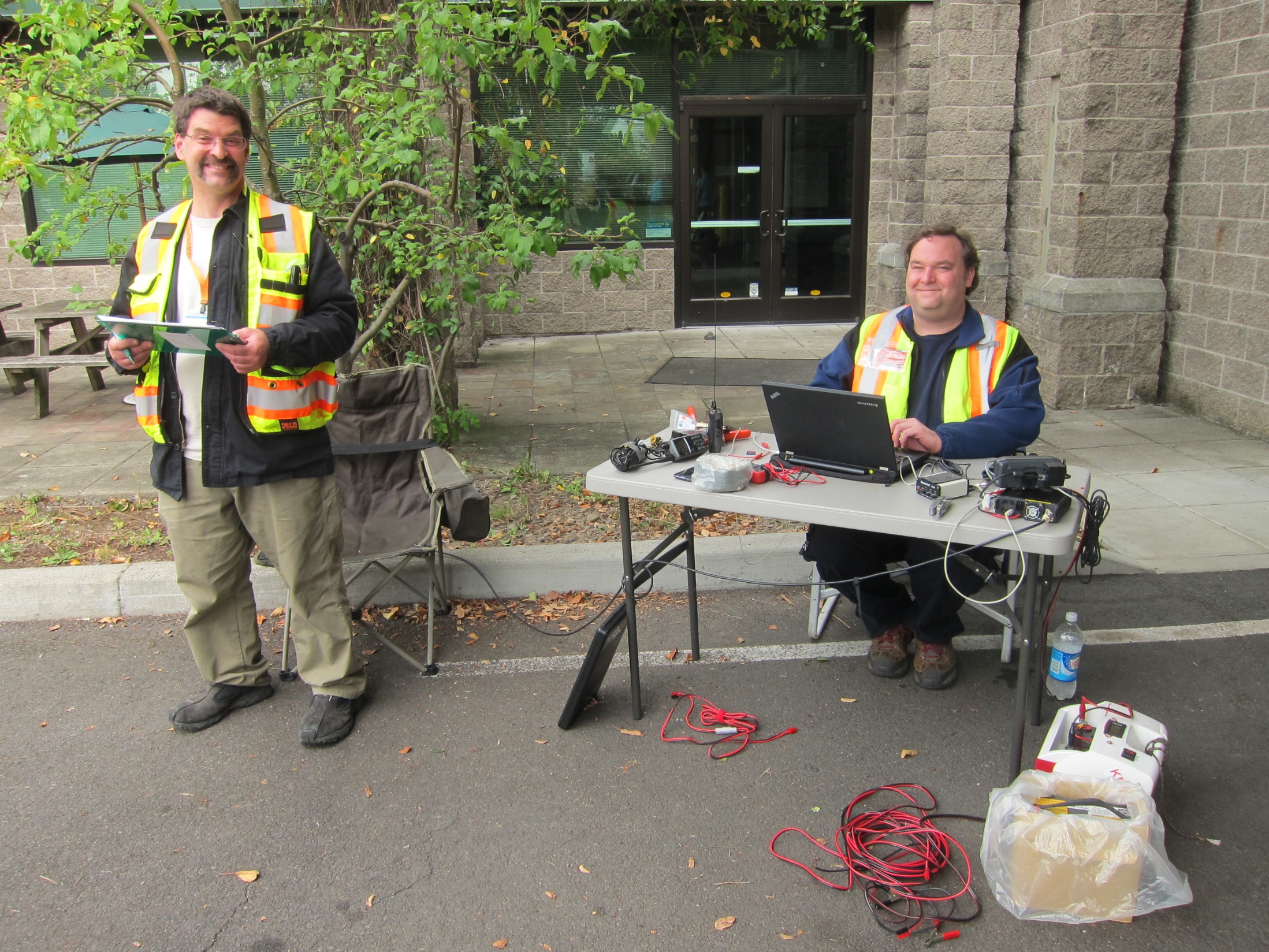 The Field Station Continuum
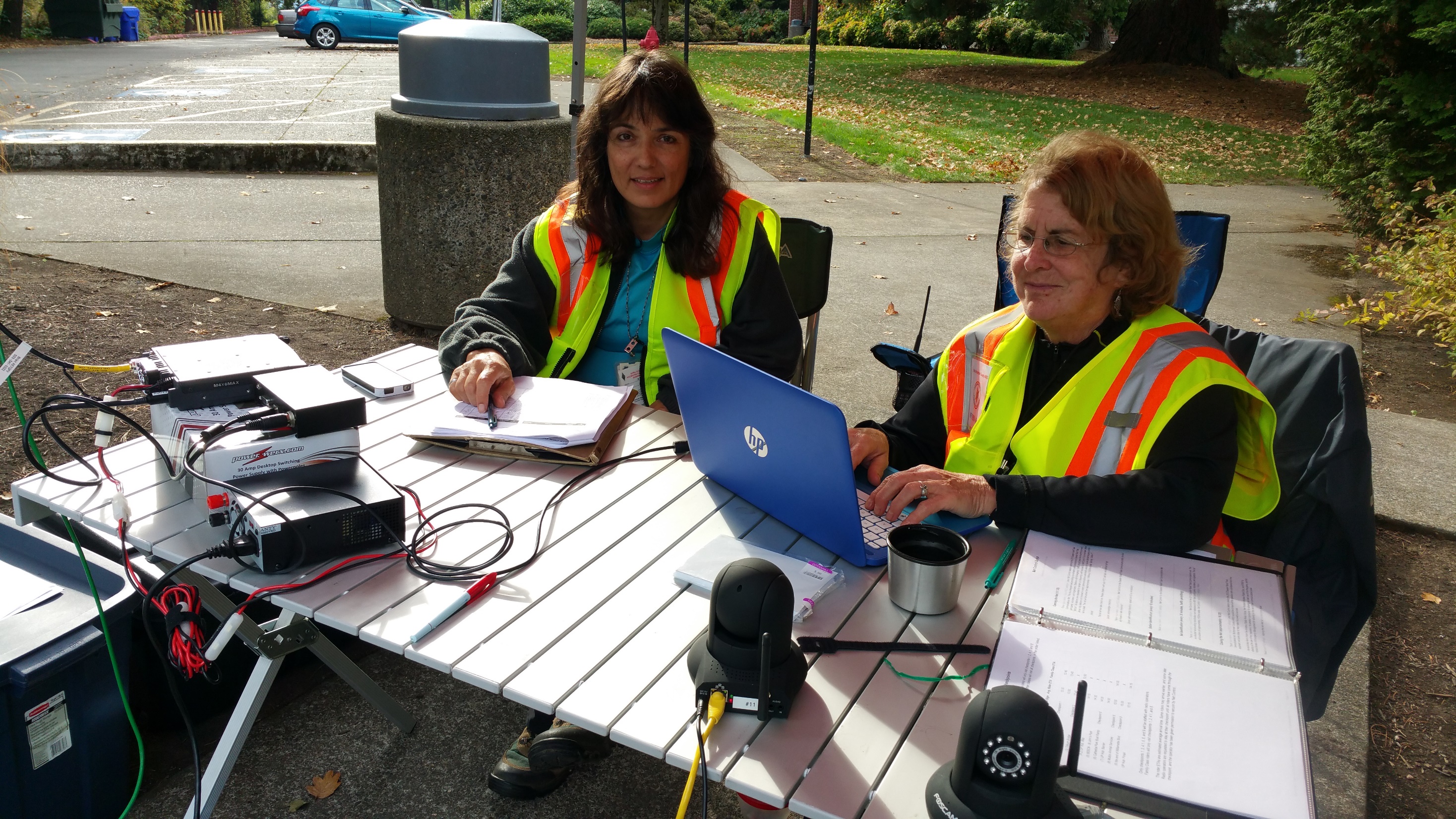 The Field Station Continuum
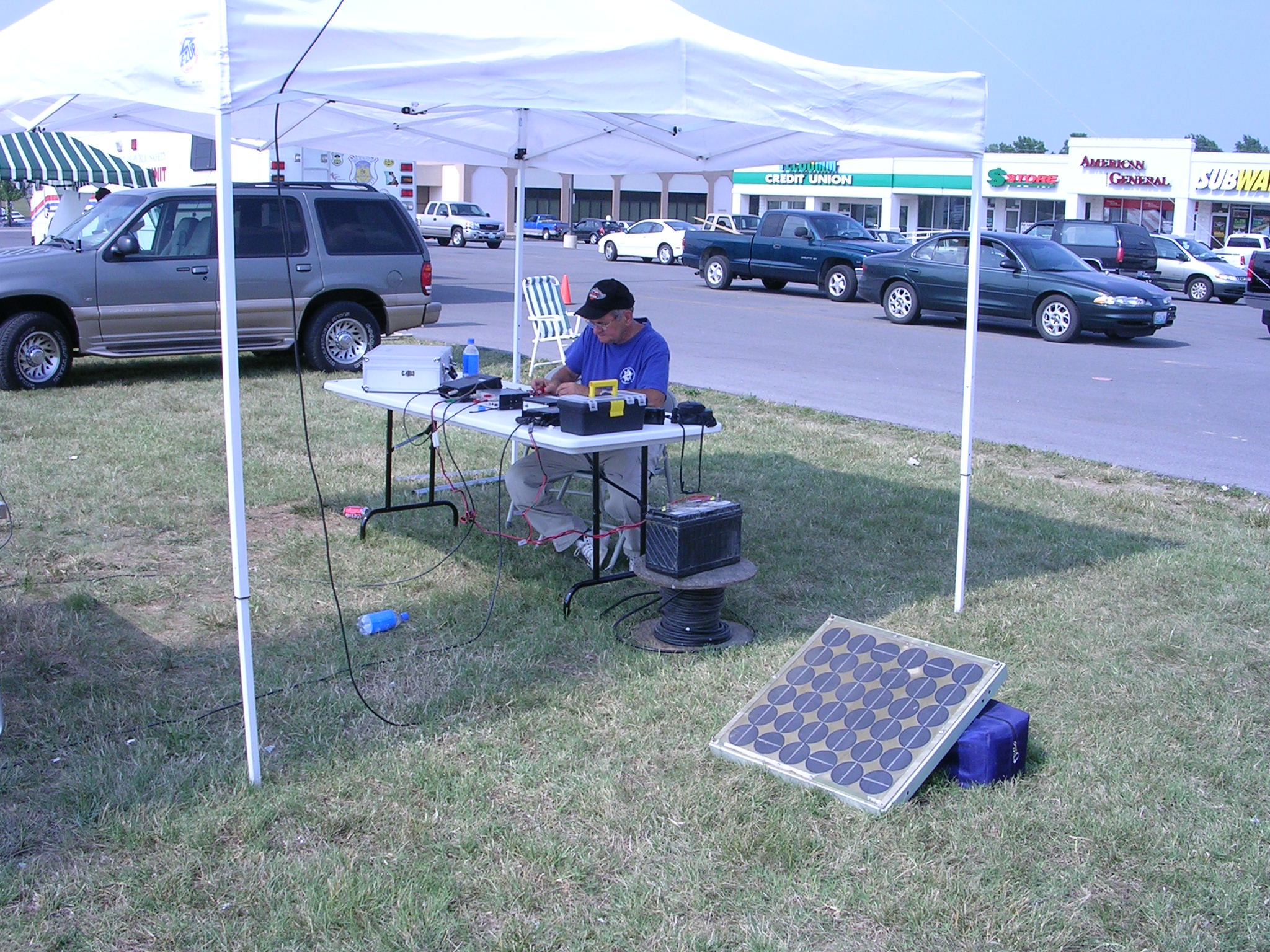 The Field Station Continuum
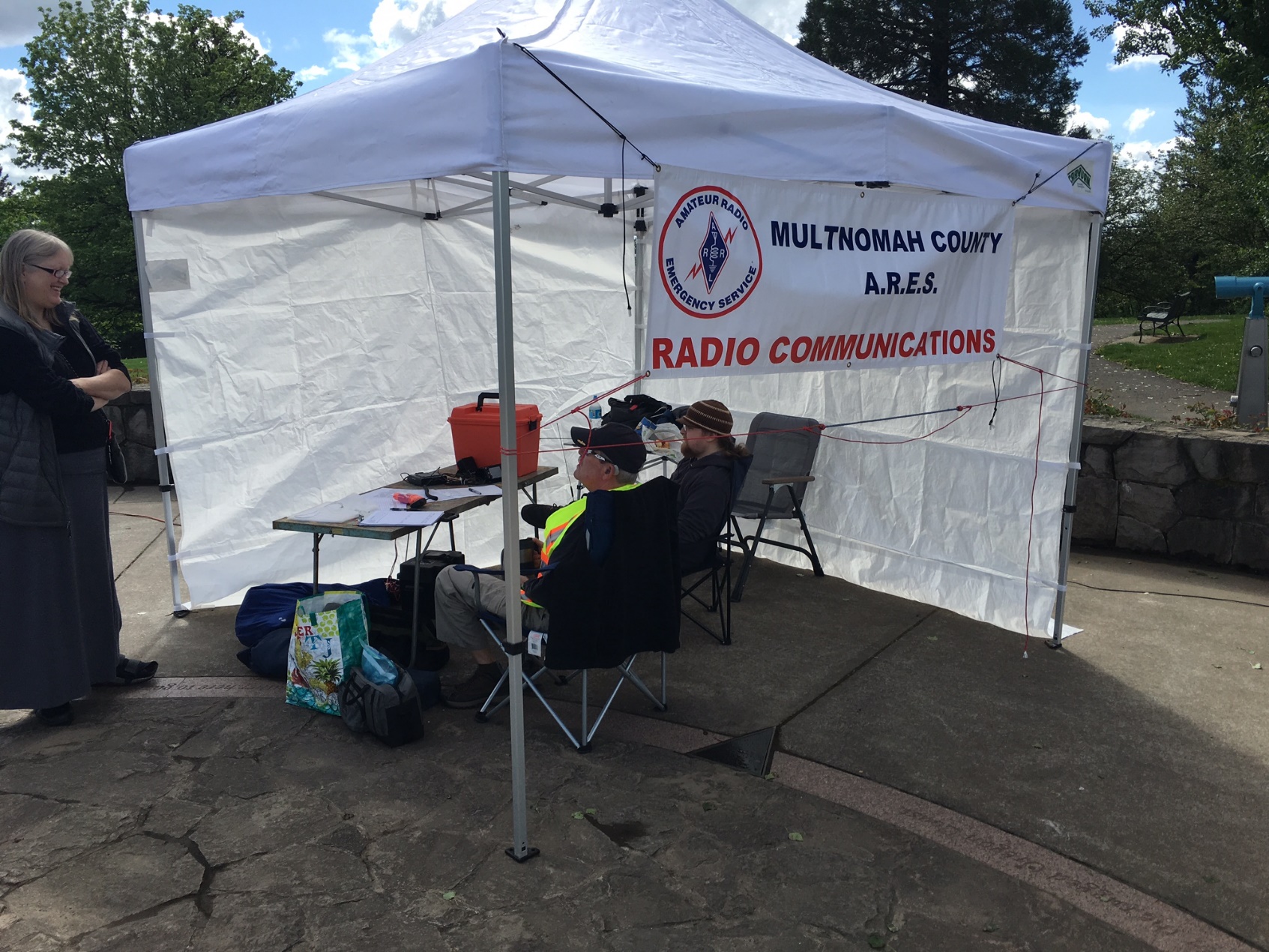 The Field Station Continuum
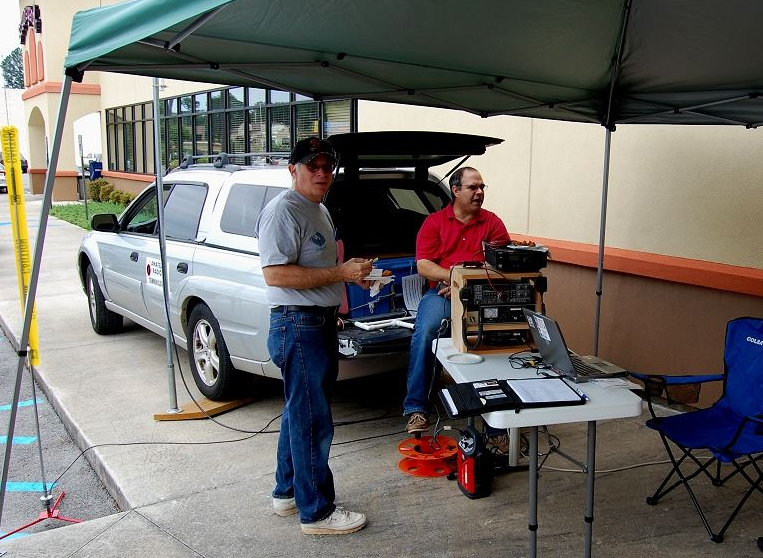 The Field Station Continuum
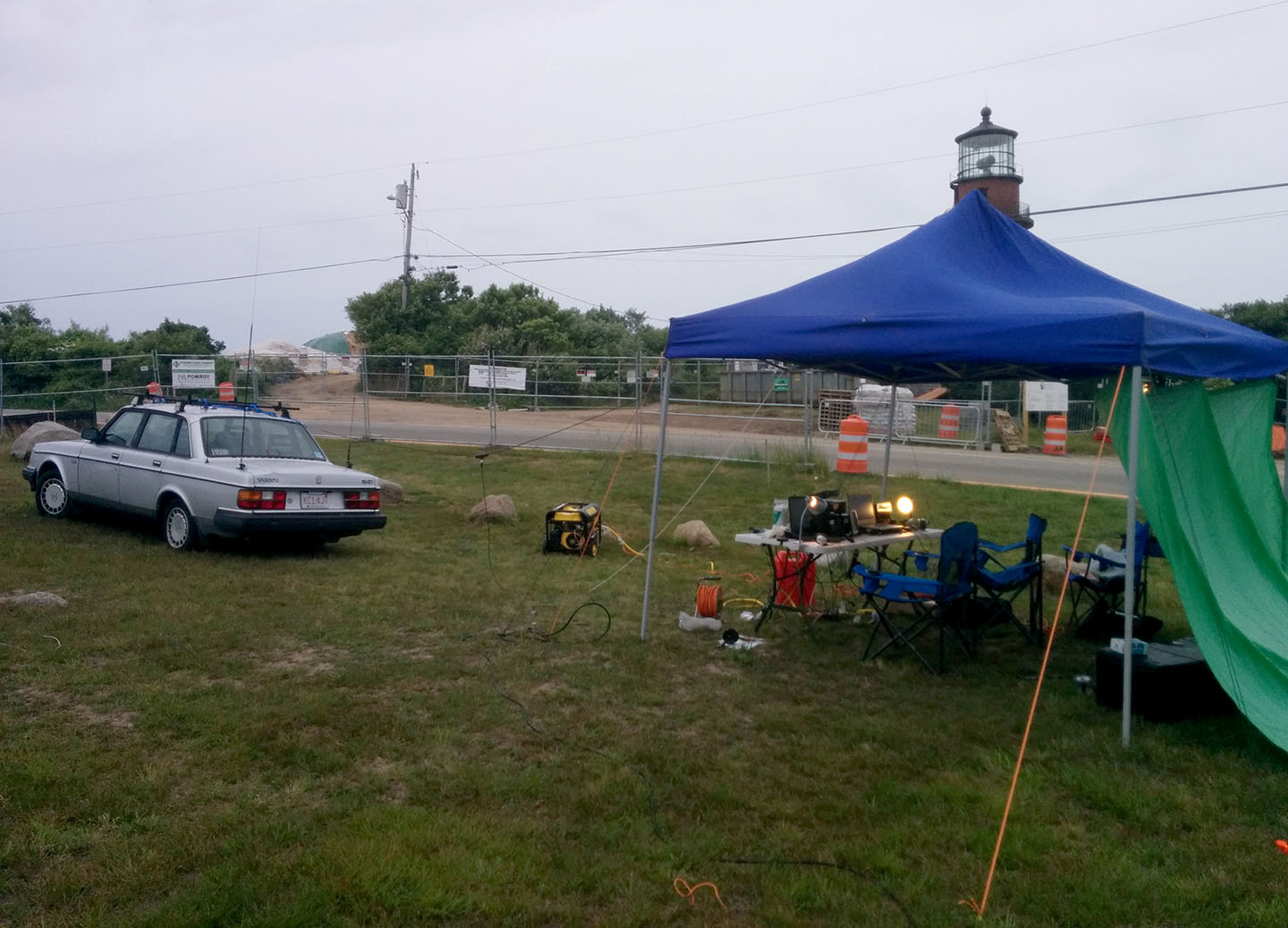 The Field Station Continuum
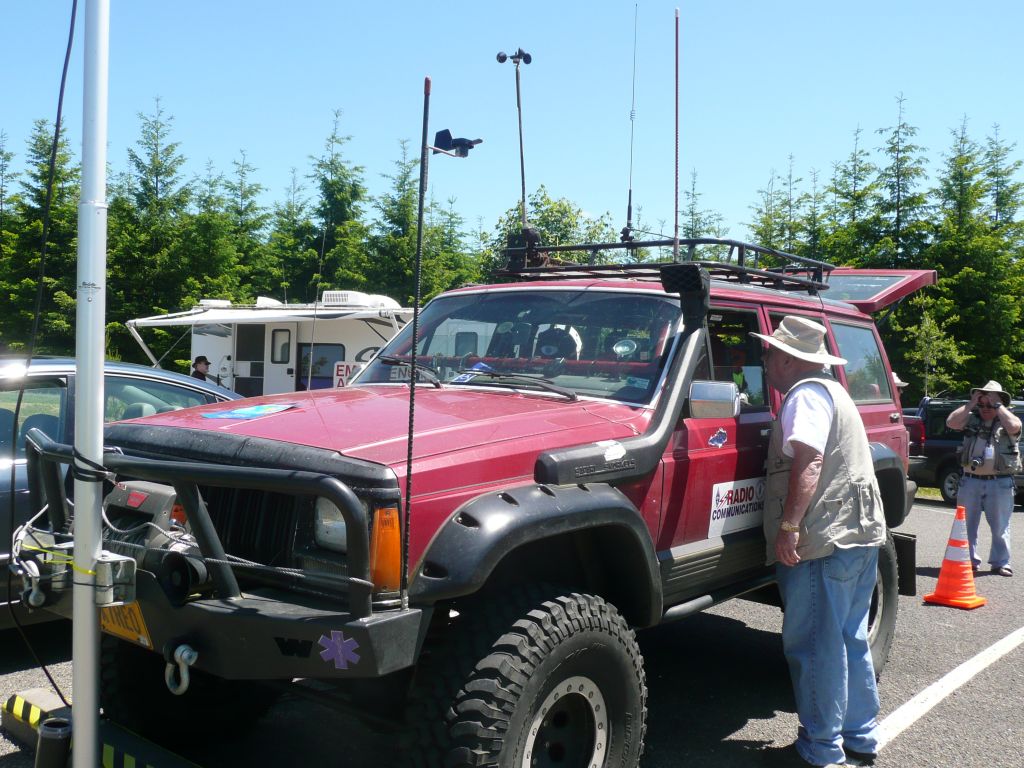 The Field Station Continuum
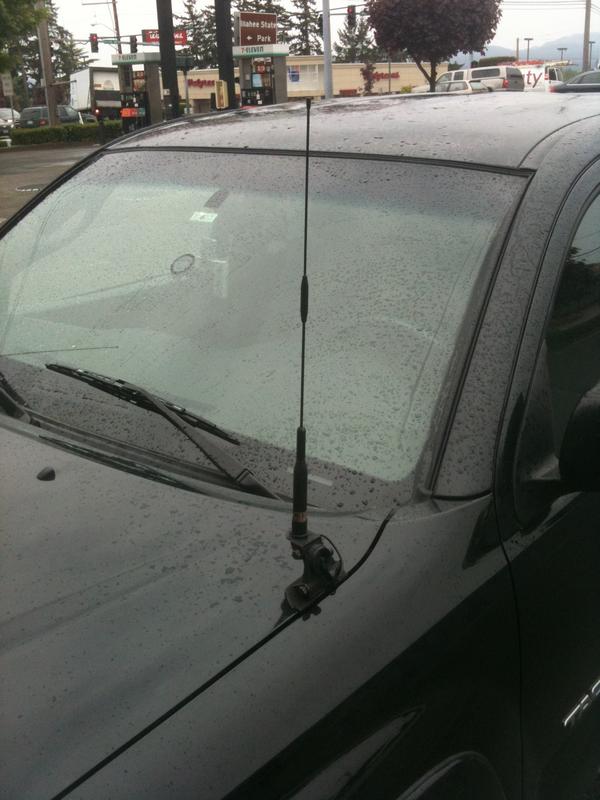 The Field Station Continuum
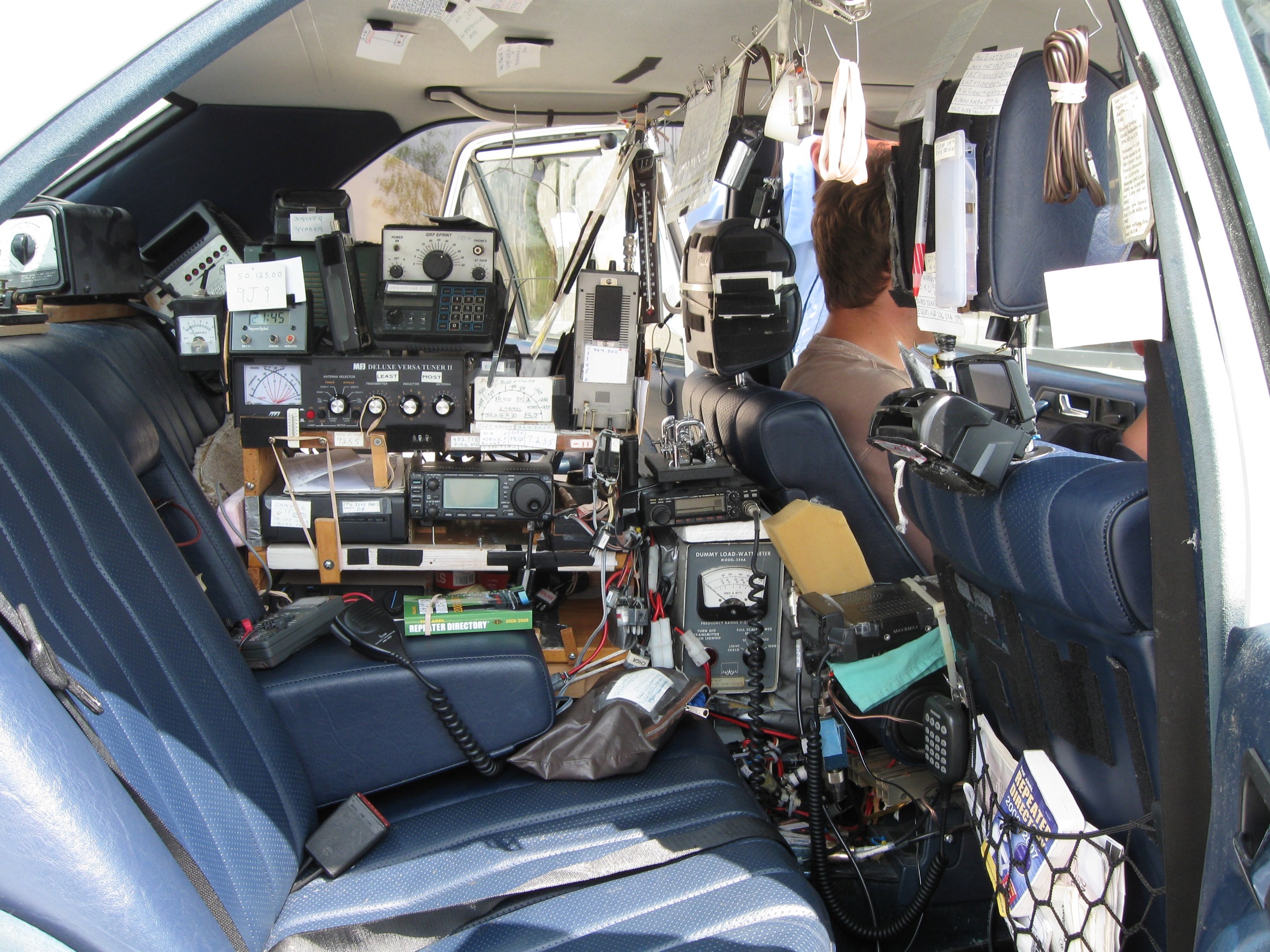 The Field Station Continuum
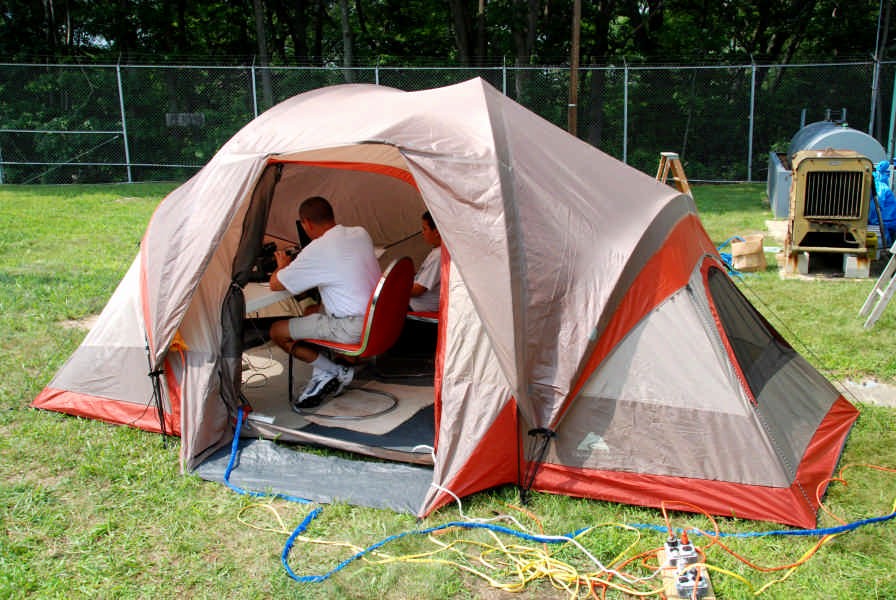 The Field Station Continuum
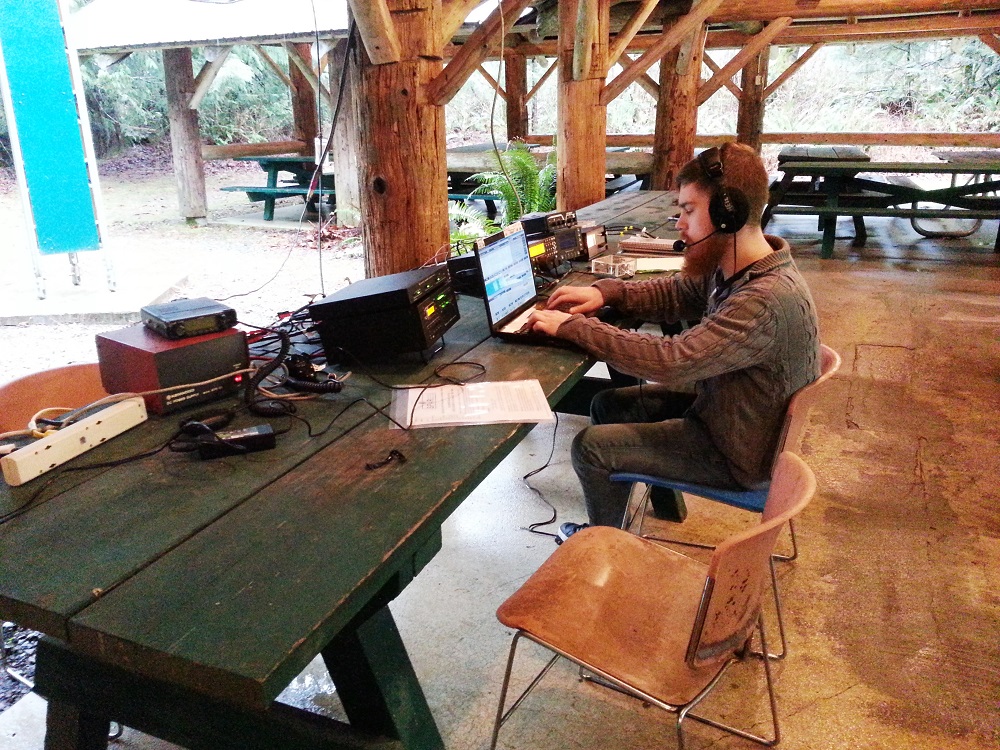 The Field Station Continuum
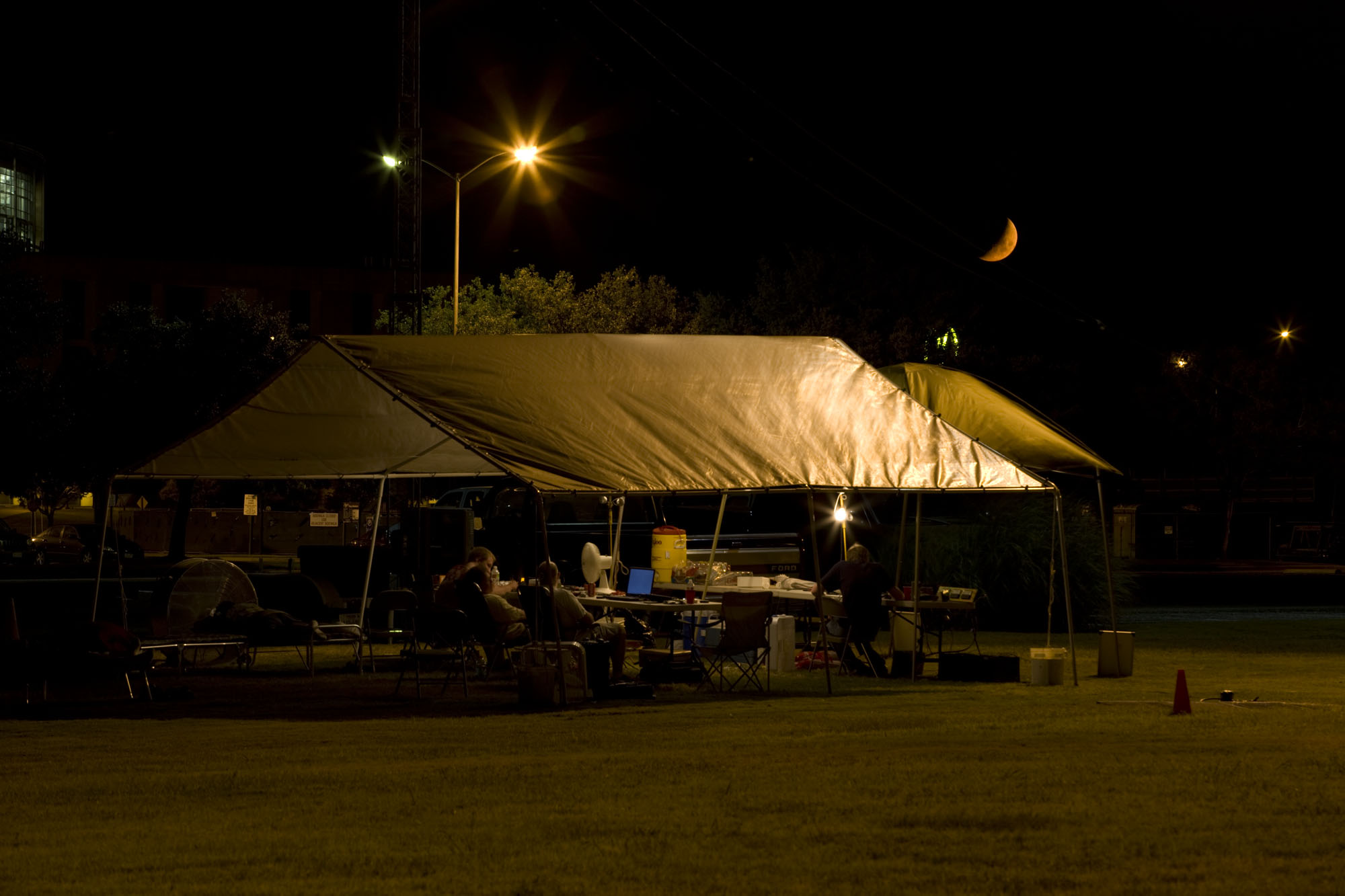 The Field Station Continuum
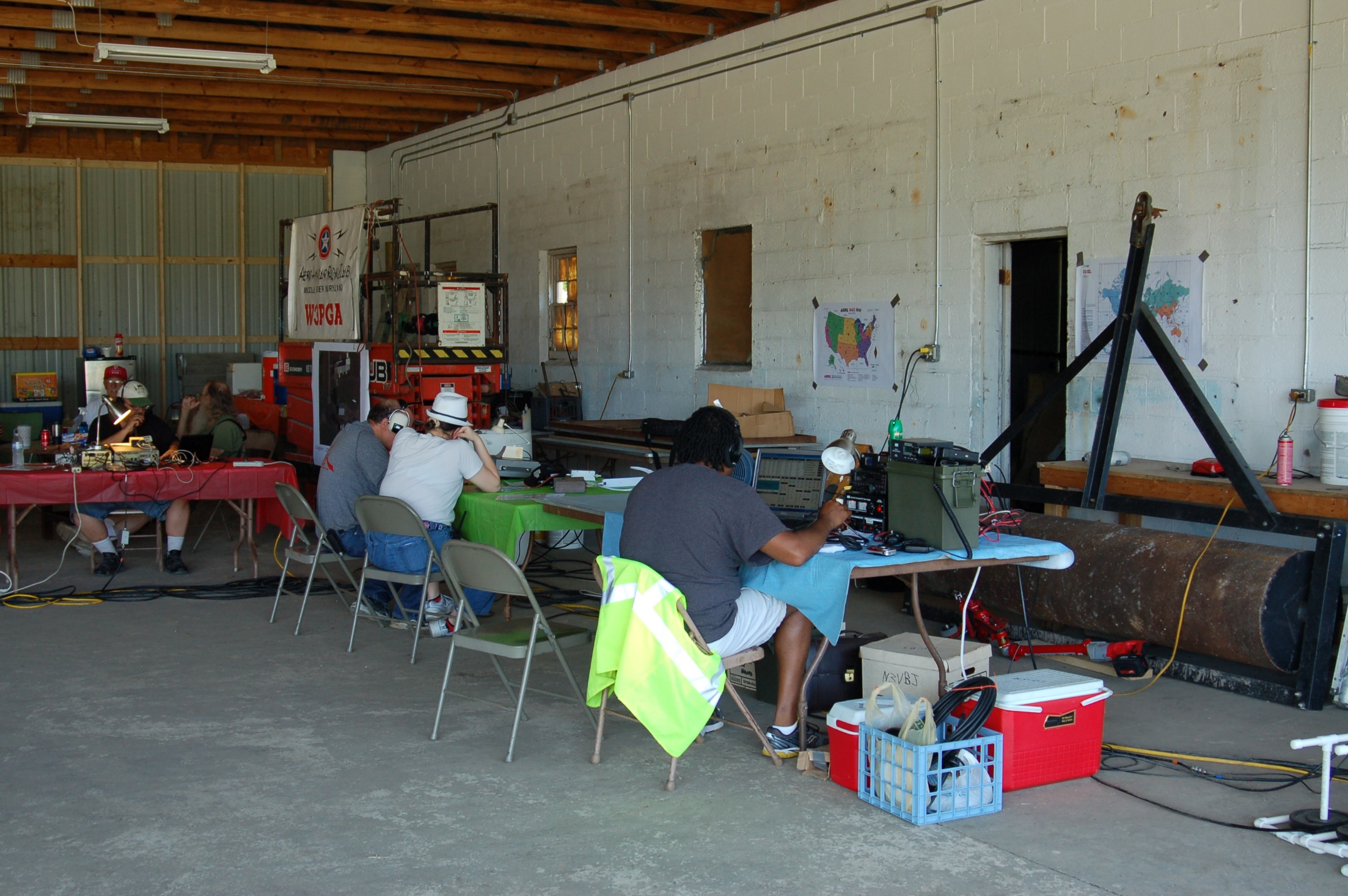 The Field Station Continuum
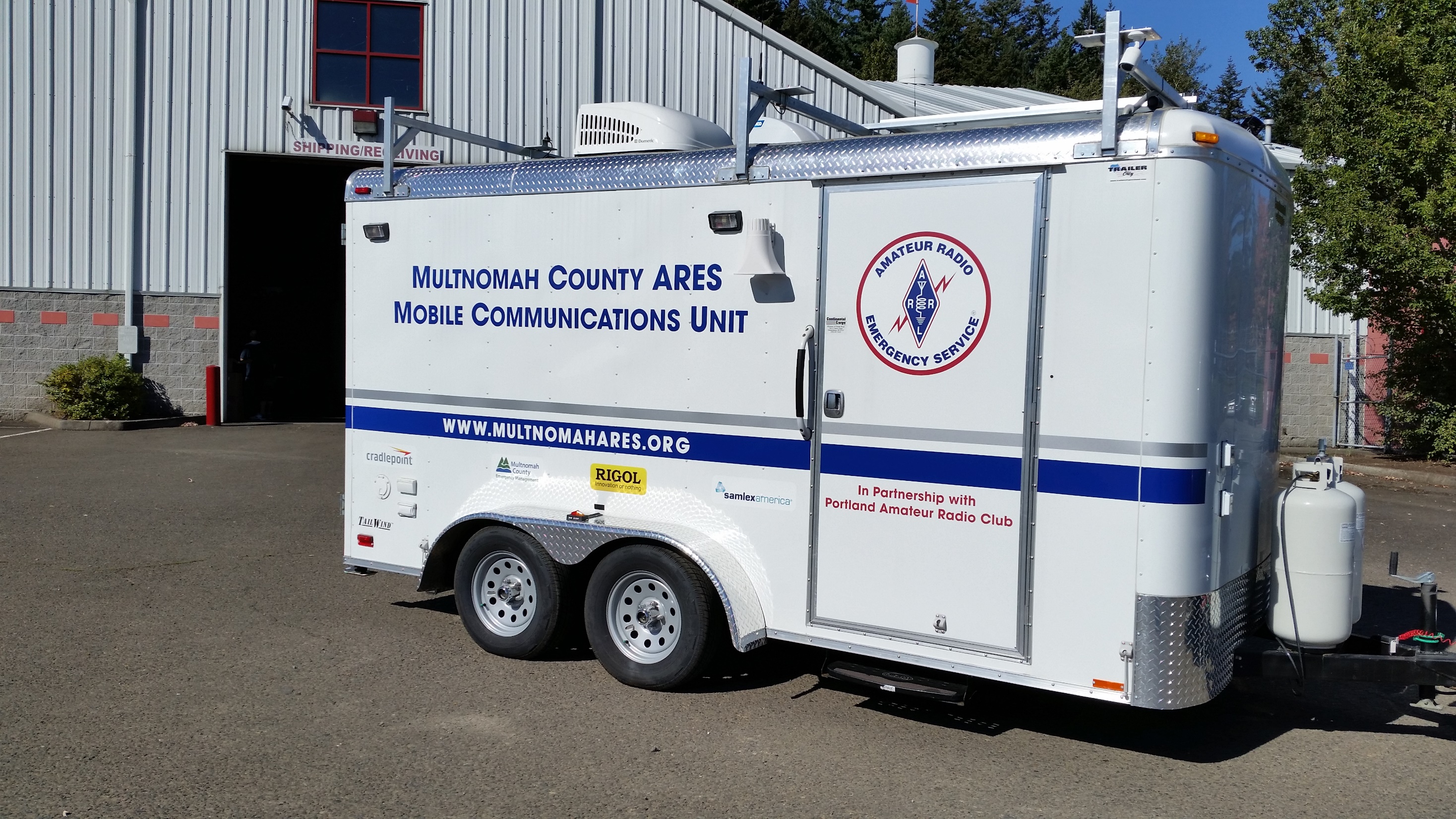 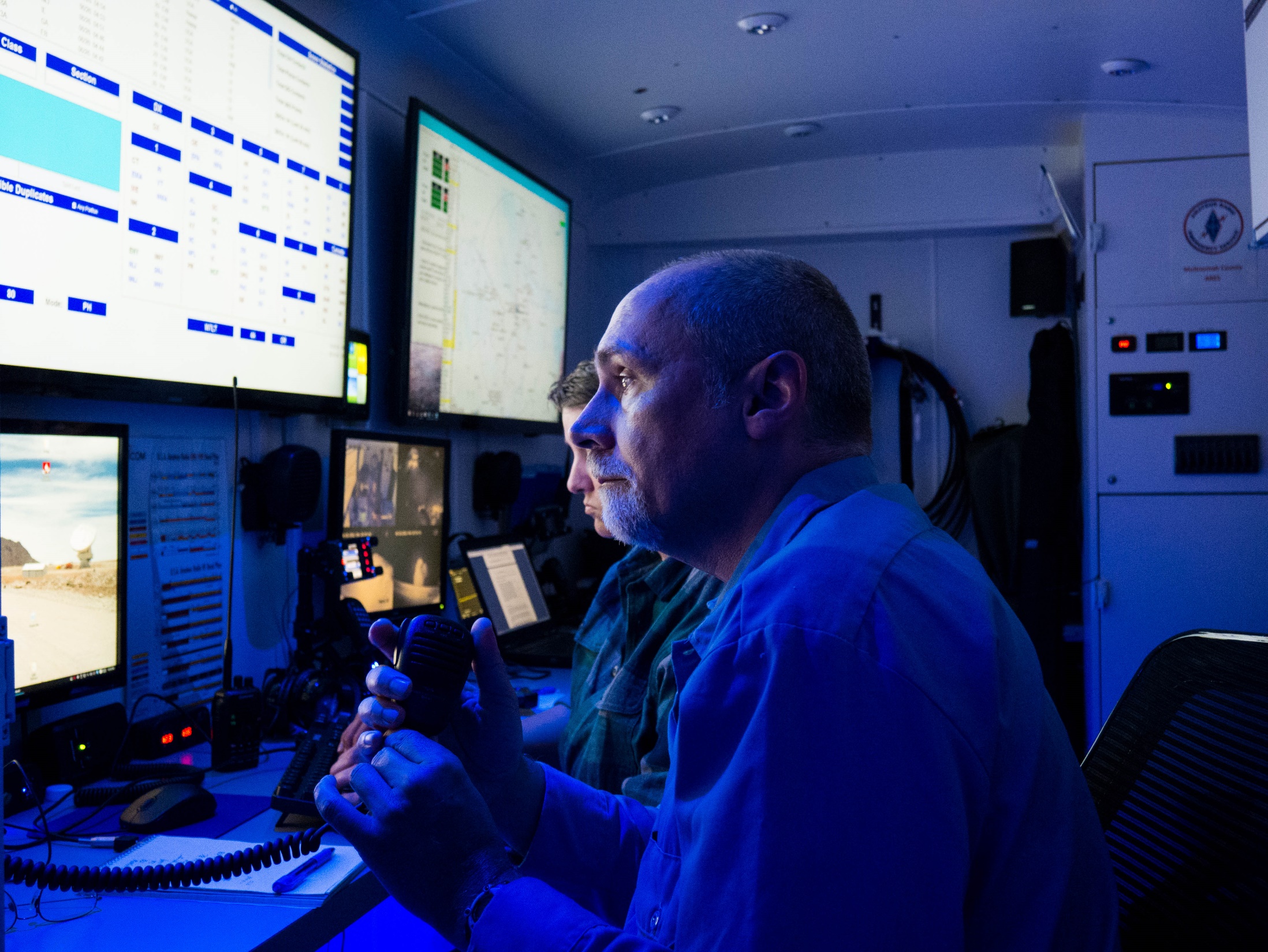 The Basic Components
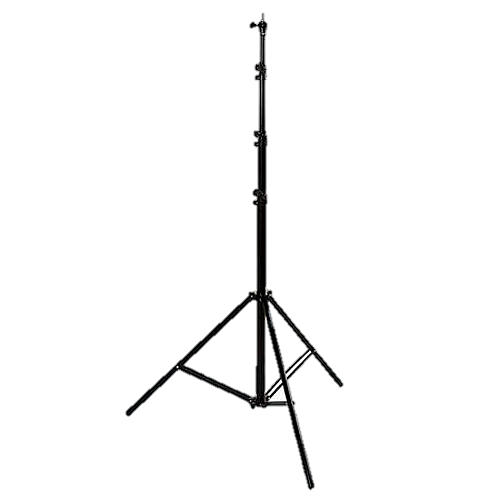 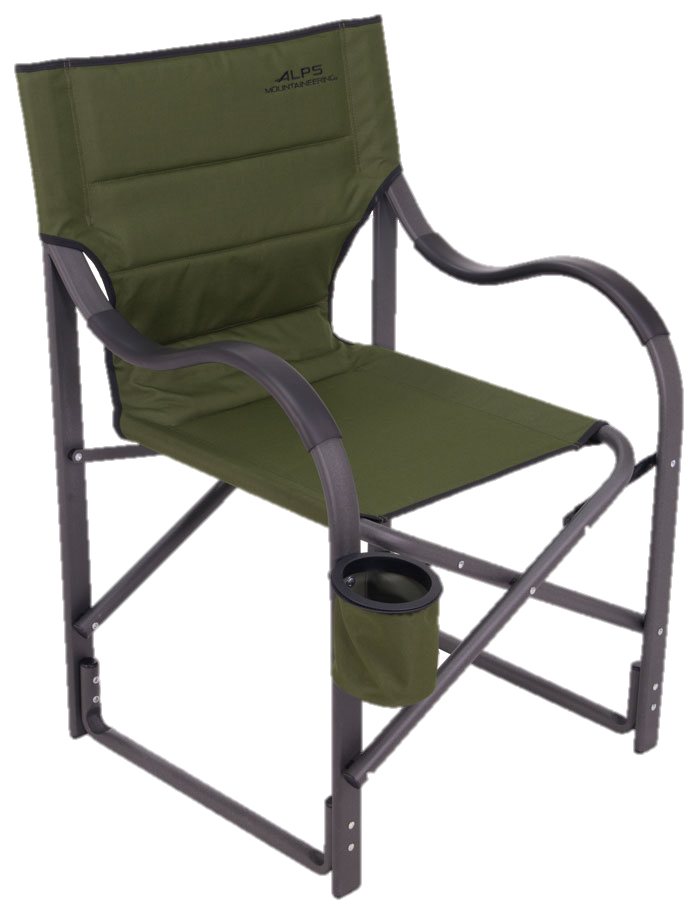 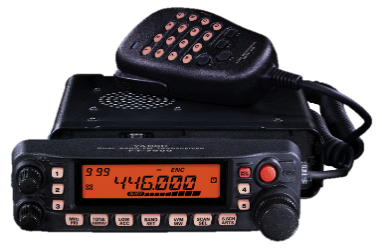 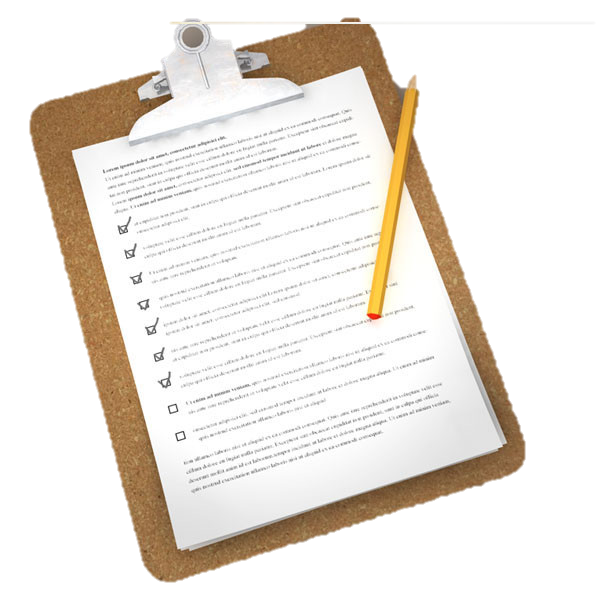 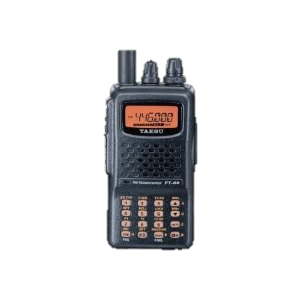 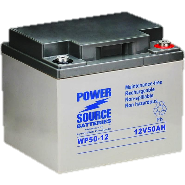 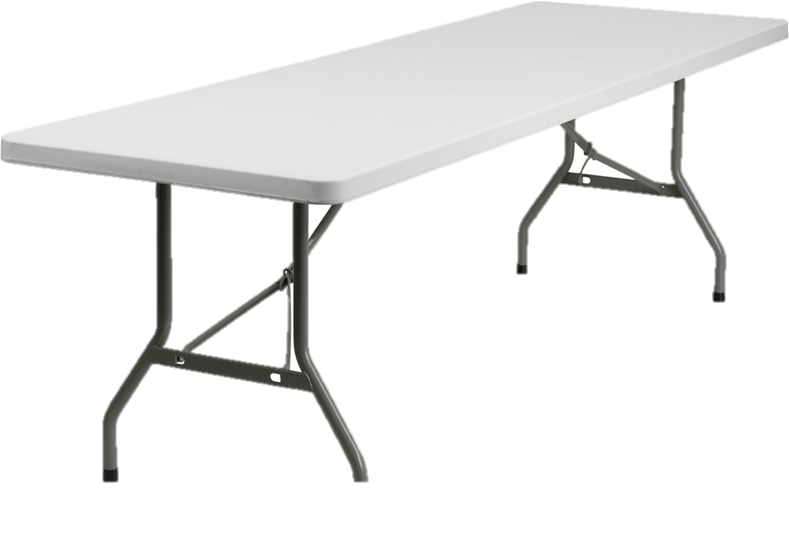 An ARES Field Station
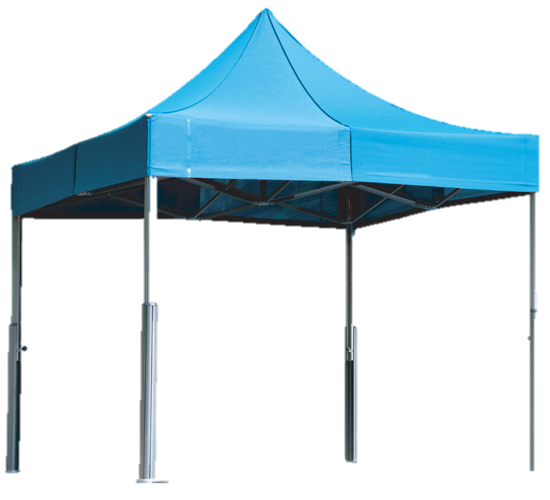 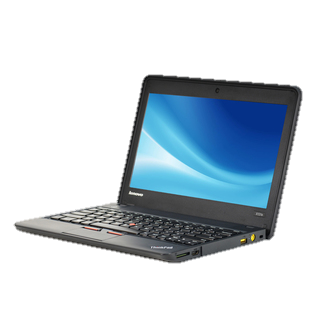 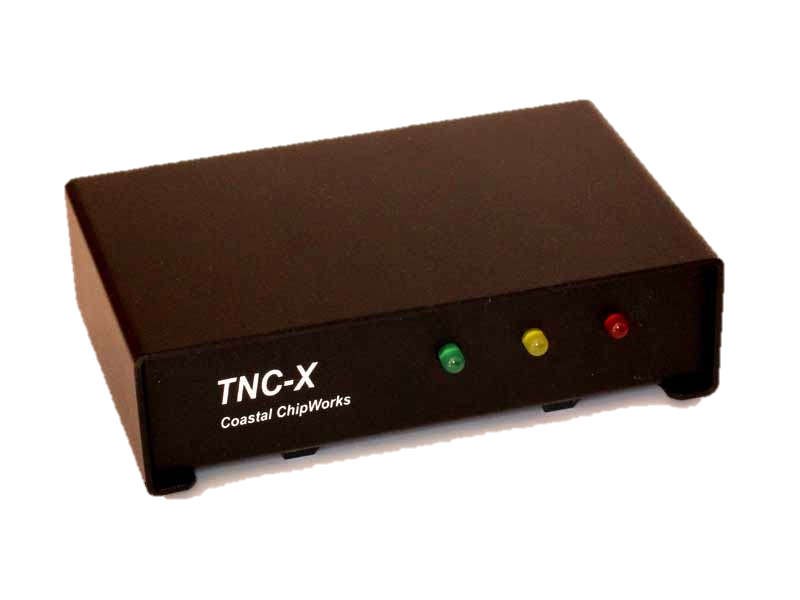 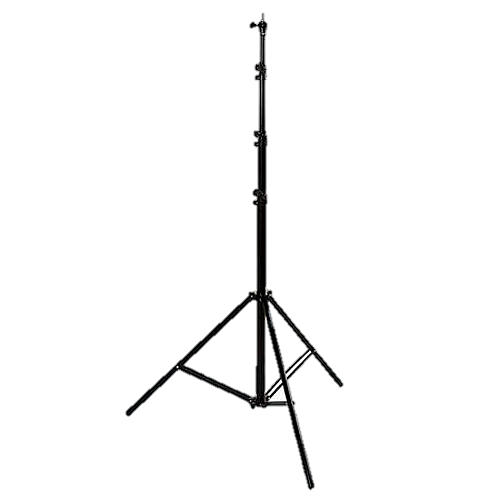 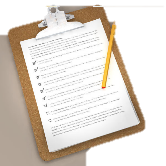 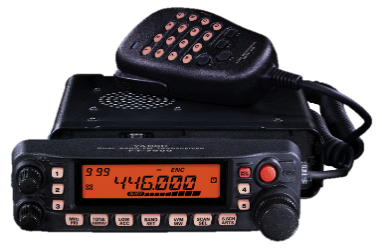 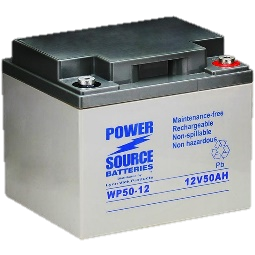 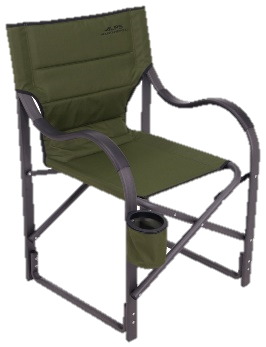 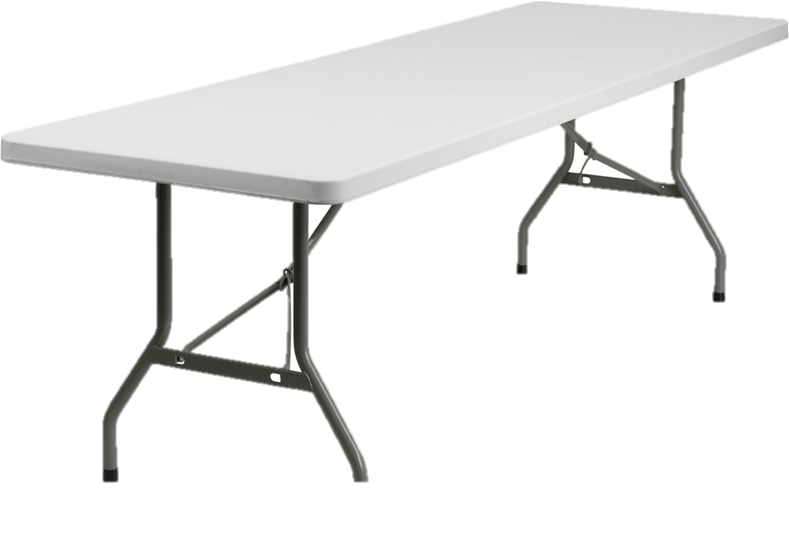 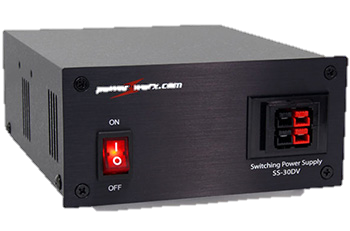 The Equipment Circle of Planning
Multnomah ARES
Field Station Basics
How to have fun just sitting there